Par nap2027stratēģiskajiem mērķiem un pārmaiņu virzieniem
Rīgā, 18.09.2019.
Saturs šodien
NAP2027 fundamentālo pārmaiņu virzieni
NAP2027 stratēģiskie mērķi
NAP2027 vadmotīvs
Fokusa grupu kopsavilkums
NAP2027 projektu atlase
NAP2027 dokumenta struktūra
Vīzijas daļa
Operacionālā daļa
Fundamentālo pārmaiņu virzieni
Iekļaujoša sabiedrība kā priekšnoteikums iespēju vienlīdzībai, saliedētības un uzticēšanās vairošanai
Klimata pārmaiņu politikas un aprites ekonomikas radīto iespēju izmantošana dažādās nozarēs
Izglītības, zinātnes un kultūras virzošā loma nākotnes sabiedrības un ekonomikas izaugsmei
Uzņēmumu pāreja no darbaspēka izmaksu priekšrocībām uz zināšanu priekšrocībām
Ienākumu pārdale un motivatori reģionālās un ienākumu nevienlīdzības mazināšanai
Paradigmas maiņa pārvaldības procesos, vairojot uzticēšanos un līdzdarbību
Sabiedrības uzticēšanās tiesiskumam – ātrai un taisnīgai tiesībaizsardzības sistēmai
Iekļaujoša sabiedrība kā priekšnoteikums iespēju vienlīdzībai, saliedētības un uzticēšanās vairošanai
Cilvēks, kurš saredz savu lomu un jūtas novērtēts ģimenē, darbā, kopienā un Latvijas sabiedrībā, spēj iekļauties sabiedrībā un sadarboties.

Spēja iekļauties atkarīga ne tikai no katra individuālajiem resursiem un iespējām, bet arī no tā, cik veiksmīgi darbojas institucionālie atbalsta tīkli valstī.

Cilvēki jūtas labi, ja viņus vieno līdzīgas vērtības, ja mazāk aizsargātajiem ir nodrošināti optimāli dzīves apstākļi un iespējas, ja cilvēki zina, ka satricinājumu gadījumā nepaliks vieni.
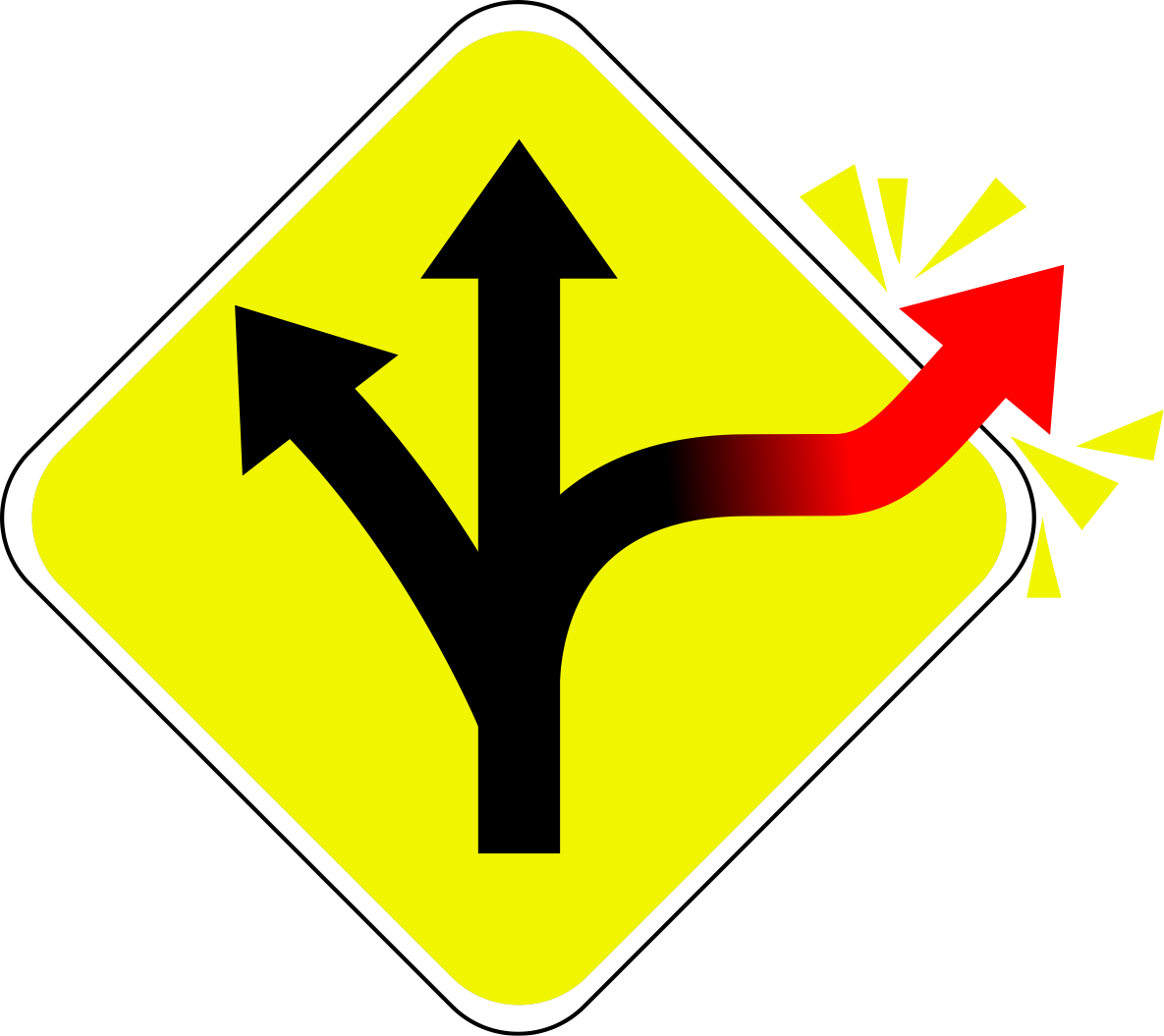 5
Klimata pārmaiņu politikas un aprites ekonomikas radīto iespēju izmantošana dažādās nozarēs
Aprites ekonomika un oglekļa mazietilpīga ražošana kļūst par valstu globālās konkurētspējas mērauklu.

Jārada rūpnieciskās inovācijas zināšanu ietilpīgās jomās virzībā uz klimatneitrālu ekonomiku.

Lielāks uzsvars uz enerģijas taupīšanu, bezatkritumu ražošanu, atjaunojamo energoresursu izmantošanu, vides un resursu saglabāšanu nākamajām paaudzēm.

Izglītošana, informēšana un labas prakses piemēri par dzīves vides uzlabošanas iespējām veicinās sabiedrības paradumu un attieksmes maiņu resursu ilgtspējīgā un atbildīgā izmantošanā.
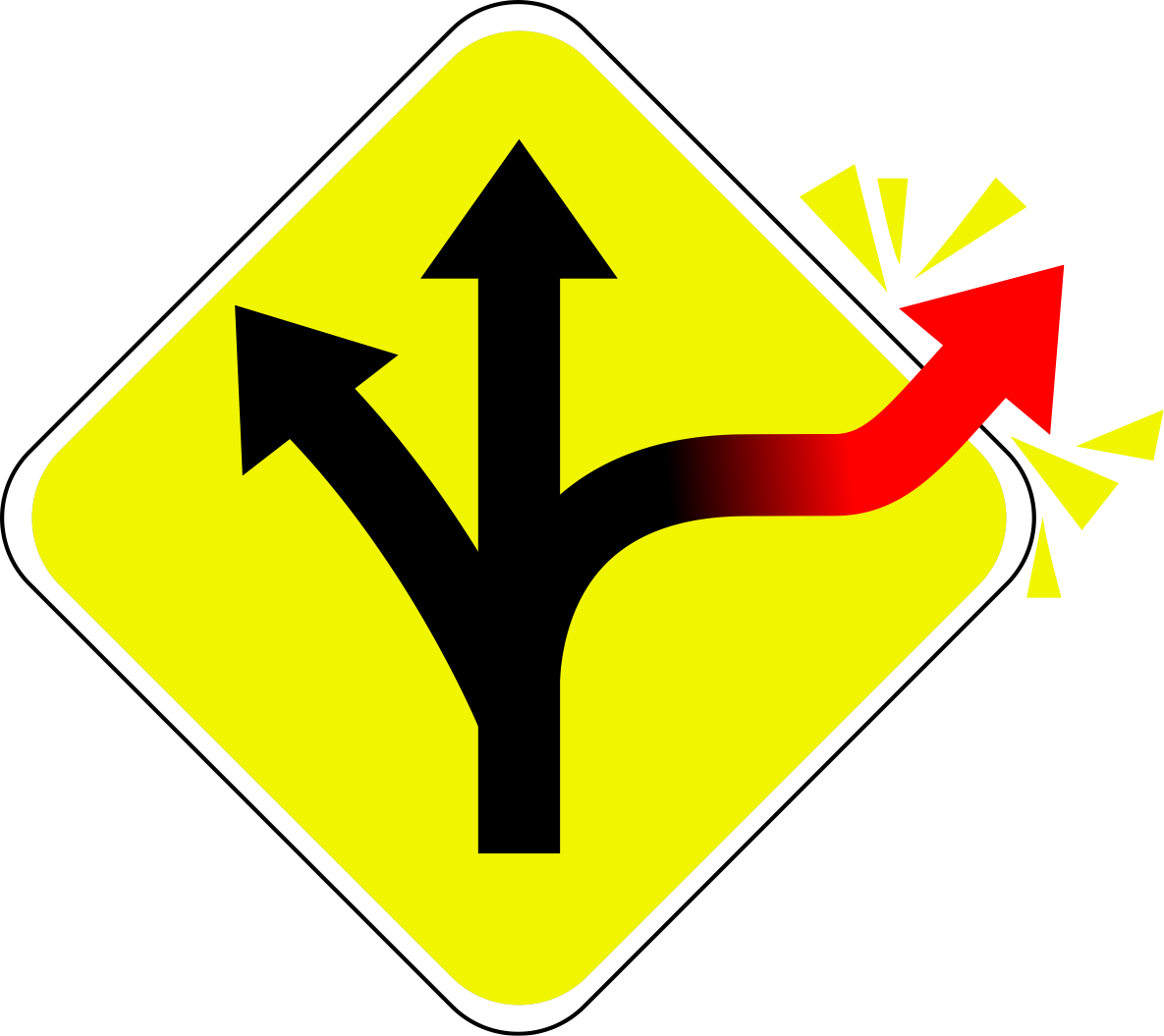 6
Izglītības, zinātnes un kultūras virzošā loma nākotnes sabiedrības un ekonomikas izaugsmei
Valstīm, kuru galvenais tautsaimniecības resurss ir iedzīvotāju zināšanas un prasmes, vienīgā ekonomikas izaugsmes iespēja ir lietpratīgi izmantot esošās un radīt jaunas zināšanas.

Vajadzīgi būtiski uzlabojumi ne tikai izglītības sistēmas visos līmeņos un zinātniskās darbības organizēšanā, bet arī radošo industriju potenciāla efektīvā izmantošanā.


Laba pirmsskolas izglītība, jāpaplašina STEM/ STEAM (zinātnes, tehnoloģiju, inženierzinātnes, mākslas un matemātikas) iemaņu izmantošana izglītības procesā, jāveic ieguldījumi augstākajā izglītībā un zinātnē uzstādot un monitorējot atdeves rādītājus visos posmos.
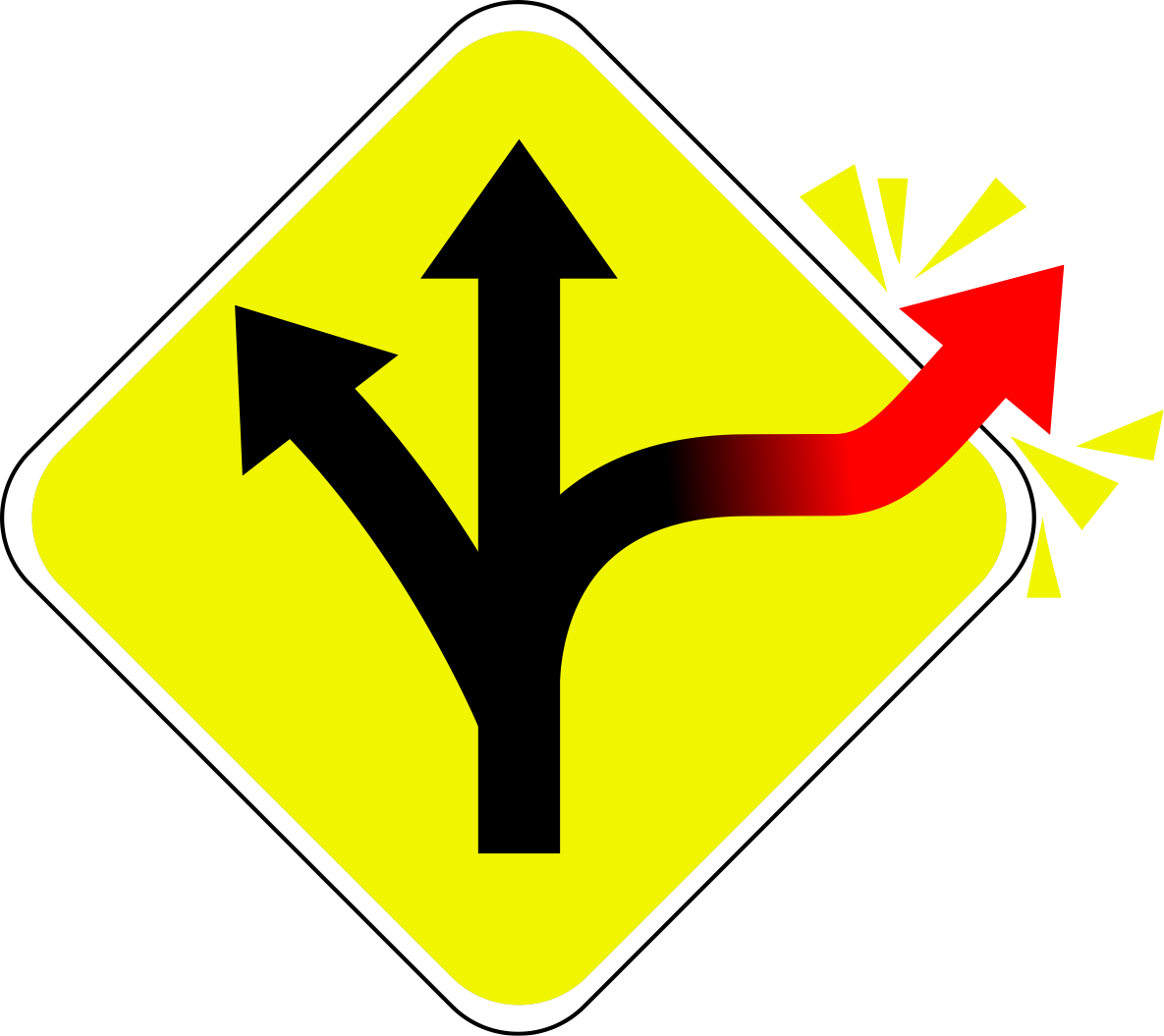 7
Uzņēmumu pāreja no darbaspēka izmaksu priekšrocībām uz zināšanu priekšrocībām
Produktivitātes celšana ir atslēga dzīves kvalitātes pieaugumam.

Svarīgākās komponentes ceļā uz produktivitāti ir zināšanas un inovācija, cilvēkkapitāls, finansējuma pieejamība un atbalstoša institucionālā vide.

Jāvirzās prom no rentabilitātes celšanas uz zemu darbaspēka izmaksu priekšrocībām. Investīcijas cilvēkkapitālā un darba tirgū, kas veido un piesaista kvalificētāku darbaspēku, vienlaikus dodot iespēju strādāt kvalitatīvās un sociāli atbildīgās darba vietās.
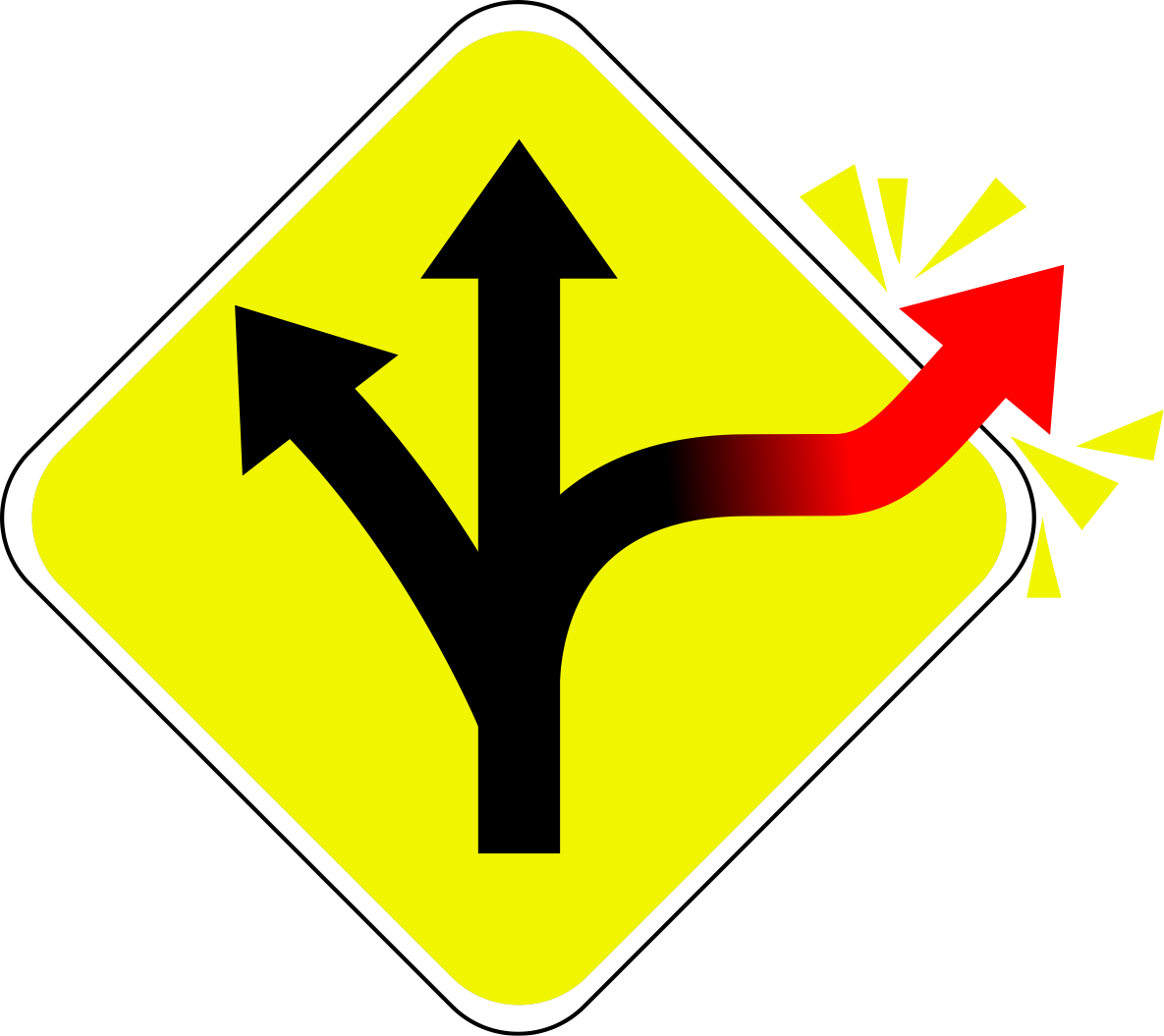 8
Ienākumu pārdale un motivatori reģionālās un ienākumu nevienlīdzības mazināšanai
Relatīvi zemie ienākumi veicina sociālo segregāciju.

Risinājumi reģionālās nevienlīdzības mazināšanai, kas tiek īstenoti līdzsvarā starp reģionu, attīstības centru un galvaspilsētas izaugsmi, priekšplānā izvirzot savstarpējo sadarbību, solidaritāti un konkurenci par darbavietām.

Galvenie virzieni rezultātu sasniegšanai – veidot progresīvāku nodokļu sistēmu, rast atslēgas risinājumus uzņēmējdarbības atbalstam reģionos, nodrošināt labāku mobilitāti un piekļuvi darba vietām un pakalpojumiem, kas tiek piedāvātas attīstības centros.
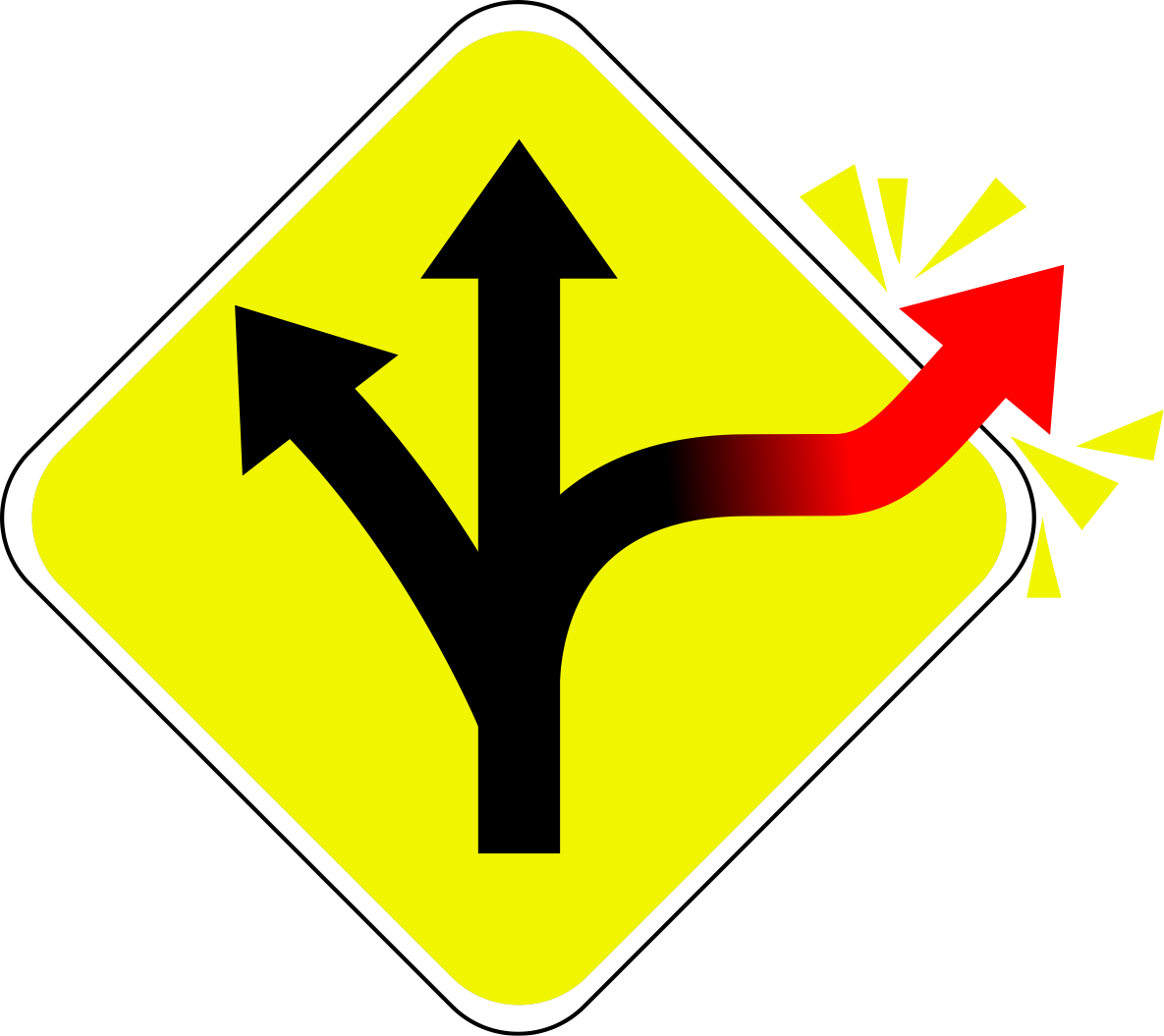 9
Paradigmas maiņa pārvaldības procesos, vairojot uzticēšanos un līdzdarbību
Pārvaldības procesi jāmaina, lai ikkatrs jūt, ka veido šo valsti un var uz to paļauties.


Pārvaldībai jābūt atvērtai un gudrai. Atvērta - informācija ir cilvēkam saprotama, dati ir atvērti un pieejami un cilvēki var līdzdarboties. Gudra - pakalpojumi ir personificēti, rīcība koordinēta, politika labāk līdzsvaro sabiedrības intereses.

Pārvaldei jāveido kopīga sadarbība un IT platformas, jālieto inovatīvas metodes un jaunas kompetences.

Pilsoniskās sabiedrības uzlabotajai iesaistei jānodrošina labāku vidi nevalstisko organizāciju darbībai, palielinot iedzīvotāju pārstāvniecību sadarbības un sociālo partneru organizācijās.
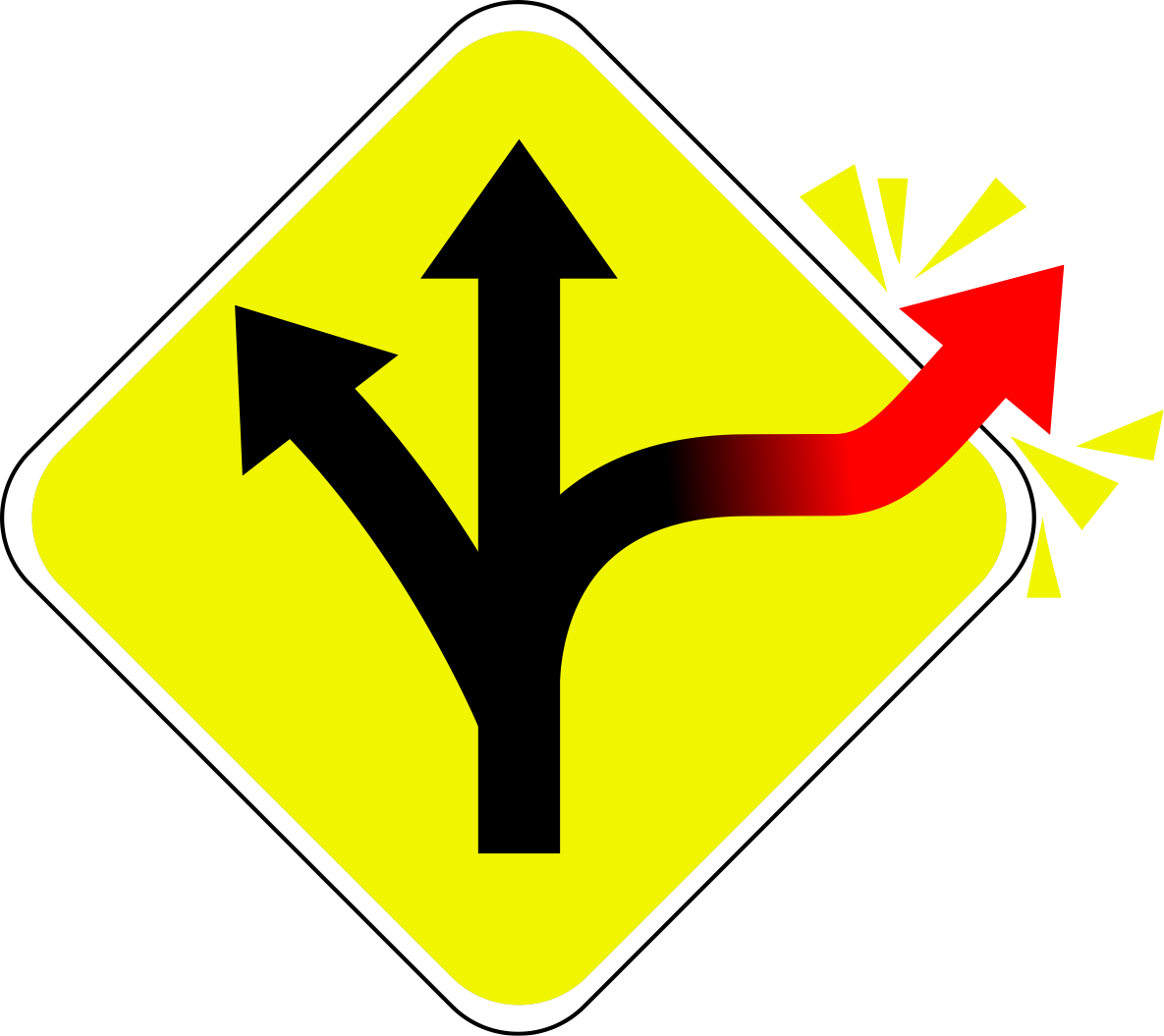 10
Sabiedrības uzticēšanās tiesiskumam – ātrai un taisnīgai tiesībaizsardzības sistēmai
Valsts ātri un efektīvi palīdz tiesību aizsardzībā ikvienam un cilvēki apzinās savas un citu tiesības un ievēro likumu.

Vispirms uzlabojams lietu izskatīšanas ilgums, gan pirmstiesas izmeklēšanas, gan tiesu pirmajās instancēs, mainot neefektīvus procesus ieviešot MI tehnoloģijas.

Plašāk izmantojami alternatīvie strīdu risināšanas veidi, kas var atslogot tiesas.
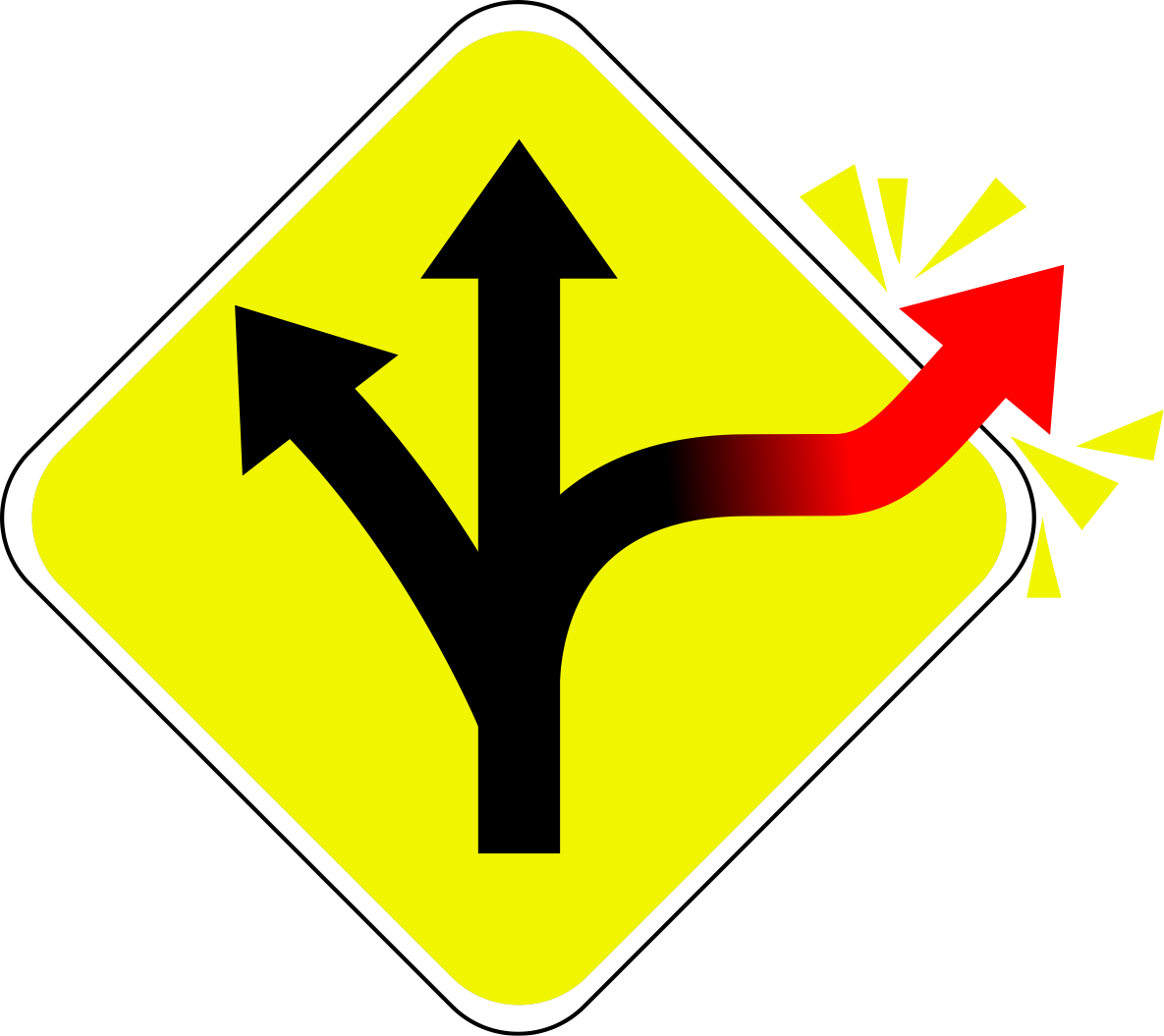 11
NAP2027 stratēģiskie mērķi
Produktivitāte un ienākumi
Galvenais konkurētspējas un izaugsmes nosacījums- cilvēkresursi, investīcijas, pārvaldības procesi un inovācija.
Iespēju vienlīdzība
Sociālā taisnīguma pamatnosacījums un viens no ienākumu nevienlīdzības mazināšanas faktoriem attīstības šķēršļu novēršanai, publisko pakalpojumu vienlīdzīga pieejamība visā Latvijas teritorijā.
IESPĒJU VIENLĪDZĪBA
PRODUKTIVITĀTE 
UN IENĀKUMI
Sociālā uzticēšanās
Svarīgākais sabiedrības resurss un attīstības dimensija kopienu, uzņēmēju un pārvaldības sadarbības veidošanai un demokrātijas īstenošanai.
SOCIĀLĀ UZTICĒŠANĀS
NAP2027 vadmotīvs
Grupu diskusijas
Sociālo un sabiedrisko zinātņu
Politiķi, dabas zinātnes
Fokusa grupas
Valstiskums kā vērtība – «Neizmanīt  sevi sīknaudā»
Valsts pazaudēšana – cilvēku aizbraukšana, latviskuma izzušana, nekritiska pakļaušanās/sekošana ārējiem partneriem – ES, ASV , NATO
Sabiedrība vispirms sagaida izmaiņas sistēmā; nesaskata savas līdzdalības iespējas; neizprot/netic savu paradumu maiņas nozīmīgumam, vispirms jāiezīmē sistēmiskais rāmis – «kāpēc Jūs gribat, lai mainās cilvēks?»
Izteikta plaisa, pretnostatījums - dalījums «Mēs (iedzīvotājs) – viņi (vara)»
Produktivitāte, konkurētspēja
Sadarbība (visās jomās: starpnozaru, zinātnieks-uzņēmējs, lauki-pilsēta, ekonomiski aktīvs – neaktīvs, iedzīvotāju saliedētība, valsts konkurētspēja)
Jaunieši un izglītība 
Inovācija
Ātra un  taisnīga tiesa
Noticēt Latvijai
Nevienlīdzība, noslāņošanās, netaisnīgums 
Ģimenes lomas maiņa – tradicionālo ģimenes funkciju nepildīšana,  savstarpējo saišu iziršana, atsvešināšanas, emocionālā nestabilitāte
Pārdale 
Investīcijas cilvēkos
Nodokļu sistēmas izmaiņas – reāla progresivitāte, uzņēmējdarbību veicinoša
Izglītības kvalitāte – skolotāju trūkums un novecošanās 
Medicīnas un sociālo pakalpojumu pieejamība
Mērķis = labklājība
Pasivitāte
Gaidas - valstij jārisina
Kritiski/ciniski
Rutīna
Zems pašnovērtējums
Sabiedrības noskaņojums     Kvalitatīvā socioloģiskā pētījuma       (6 fokusgrupu diskusiju) rezultāti
20-30  gadi
Mērķis = attīstīt konkurētspēju
Motivācija augt
Proaktivitāte
Atbildība
Piesardzīgi optimisti
Nogurums no reformām
Jaunieši
Darbspējīgie
Mērķis = labklājība
Nogurums
Skepse
Bezspēcība
Aizvainojums
Zems pašnovērtējums
31-59  gadi
Mazie un vidējie uzņēmēji
Seniori
60-70  gadi
Mērķis = izdzīvot
Spriedze
Vientulība
Izolētība
Zems pašnovērtējums 
Identificē vērtību transformāciju
[Speaker Notes: © Copyright PresentationGO.com – The free PowerPoint and Google Slides template library]
Latvijas iedzīvotāju nozīmīgākās pārmaiņu gaidas
Kvalitatīvā socioloģiskā pētījuma (6 fokusgrupu diskusiju) rezultāti
1
nevienlīdzības un noslāņošanās mazināšana
2
taisnīga, uzticama tiesu sistēma
3
efektīva, samērīga nodokļu sistēma
4
izglītības un veselības aprūpes sistēmu reforma
5
emigrācijas mazināšana
6
pārrāvuma mazināšana starp sabiedrību un pārvaldi
[Speaker Notes: © Copyright PresentationGO.com – The free PowerPoint and Google Slides template library]
NAP2027 investīciju projektu atlase
Rezultāts – pilnīga informācija par plānotajiem pasākumiem un projektiem
Zināt
Prioritizēt
Rezultāts – visu projektu un pasākumu ranžējums atbilstoši to efektivitātei
Lemt
Rezultāts – NAP2027 finanšu pielikums ar nākamajā periodā atbalstāmajiem projektiem
NAP2027 IETVARS
OPERACIONĀLĀ DAĻA
VADMOTĪVS
STRATĒĢISKIE MĒRĶI
Rīcības virzieni
Prioritātes
Kultūra un sports aktīvai un pilnvērtīgai dzīvei
Kvalitatīva dzīves vide un teritoriju attīstība
Cilvēku līdzdalība kultūras un sporta aktivitātēs
Kultūras un sporta devums ilgtspējīgai sabiedrībai
Daba un vide
Tehnoloģiskā vide un pakalpojumi
Līdzsvarota reģionālā attīstība
Mājokļi
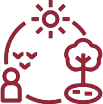 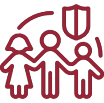 Zināšanas un prasmes personības un valsts izaugsmei
Stipras ģimenes veseli un aktīvi cilvēki
Zinātne sabiedrības attīstībai, tautsaimniecības izaugsmei un drošībai 
Kvalitatīva, pieejama, iekļaujoša izglītība
Uz cilvēku centrēta veselības aprūpe
Psiholoģiskā un emocionālā labklājība
Stipras ģimenes paaudzēs
Sociālā iekļaušana
IESPĒJU VIENLĪDZĪBA
PRODUKTIVITĀTE
 UN IENĀKUMI
?
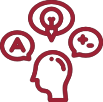 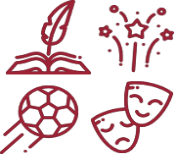 Vienota, droša un atvērta sabiedrība
Saliedētība
Tiesiskums un pārvaldība
Drošība
Uzņēmumu konkurētspēja un materiālā labklājība
SOCIĀLĀ UZTICĒŠANĀS
Produktivitāte un inovācija
Darbs un ienākumi
Kapitāls un uzņēmējdarbības vide
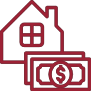 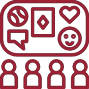 SOCIĀLĀ UZTICĒŠANĀS
[Speaker Notes: © Copyright PresentationGO.com – The free PowerPoint template library]
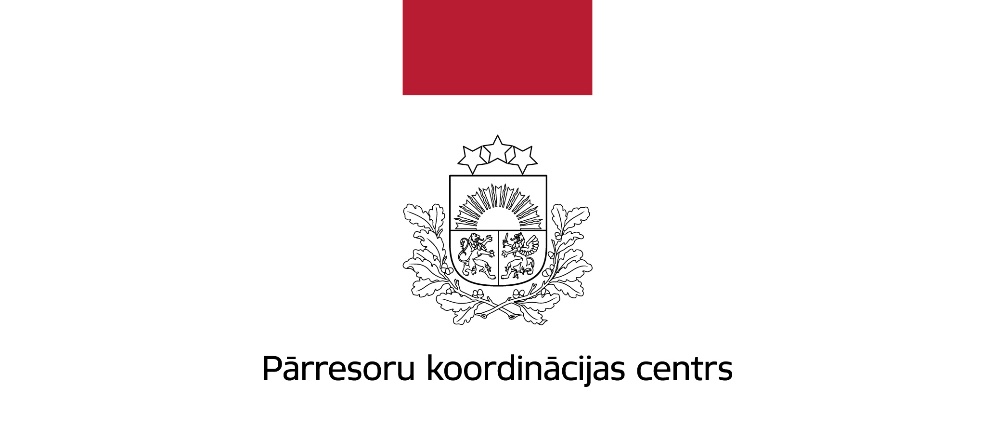 Ar atbildību par Latvijas nākotni!
www.pkc.gov.lv/nap2027
@Lvnakotne

NAP2027@pkc.mk.gov.lv